МБДОУ «Ужурский детский сад №1 «Росинка»Мастер-класс для педагоговЭкспериментирование  по сказке
Воспитатель: Кириллова С.М.
Предлагаю вашему вниманию мастер –класс  по организации опытно- экспериментальной деятельности с использованием сказок.
Опыты и эксперименты способствуют формированию у детей познавательного интереса.
Развитию наблюдательности, мыслительной деятельности.
Творческих способностей, ребёнок учится анализировать, делать выводы, устанавливать причинно- следственные связи.
Расширению кругозора детей.
Поддержанию у детей инициативы, сообразительности, пытливости, критичности,  самостоятельности.
Обогащению словарного запаса.
Воспитанию у дошкольников гуманно – ценностного отношения к  окружающей  действительности.
Один очень важный совет:  не торопись давать малышу готовые ответы, пусть он сам  подумает о причинах того или иного явления.  Конечно, не  каждый ребенок сможет ответить на вопрос, дайте ему время. Не спешите, задавайте наводящие вопросы, подводите его к тому чтобы 
 «открытие» сделал сам.
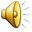 Опыт №1
Оборудование: тарелка, молоко, пищевой краситель, моющее средство, ватная палочка.

Налейте молоко в тарелку.  Добавьте  в   него по  не сколько капель пищевого красителя разных цветов. Старайтесь делать это аккуратно, чтобы не двигать саму тарелку. А теперь мы заставим молоко двигаться с помощью обычного средства. Возьмите ватную палочку, окуните её в средство и прикоснитесь ей в цветные капельки.
.
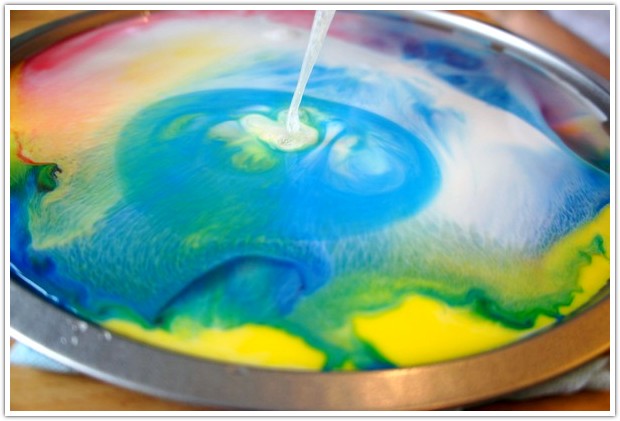 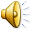 Опыт №2
Оборудование: цветы из белой и желтой бумаги с длинными  лепестками, карандаш, тазик с водой.

Перед вами цветы бумажные с длинными лепестками. Возьмем  карандаш и закрутим лепестки к серединке. А теперь опустим их на воду. Через минутку мы увидим, как кувшинка  раскрывается.
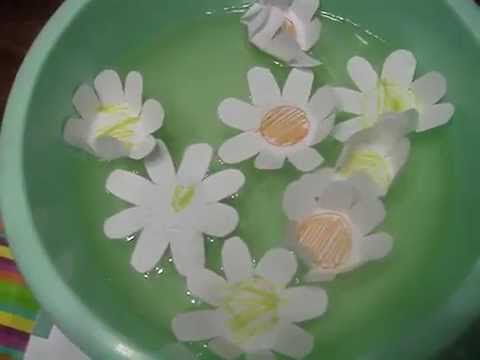 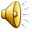 Опыт №3 « Дождевые облака»
Оборудование: пена для бритья, пипетка,  окрашенная вода,  банки с водой.

В банке на 2/3 налить воды. Выдавим пену  прямо на поверхность воды, чтобы  она была похожа на кучевые облака. Теперь пипеткой  на пену накапайте  окрашенную воду.
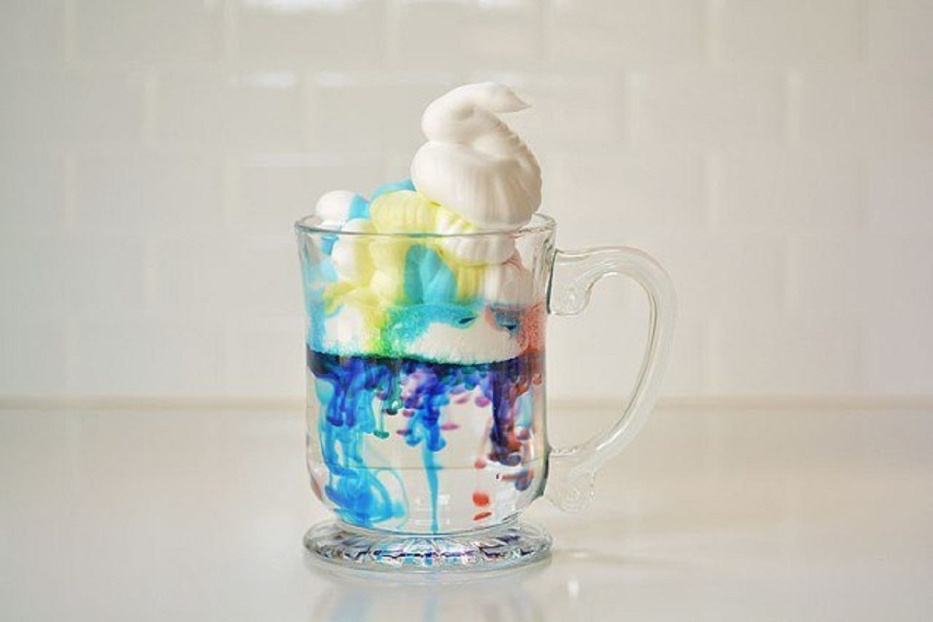 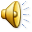 Опыт №4 « Радуга»
Оборудование: тарелка, теплая вода, скитлс (конфетка)

В тарелку выложить конфеты по кругу. Теперь налить теплой воду.
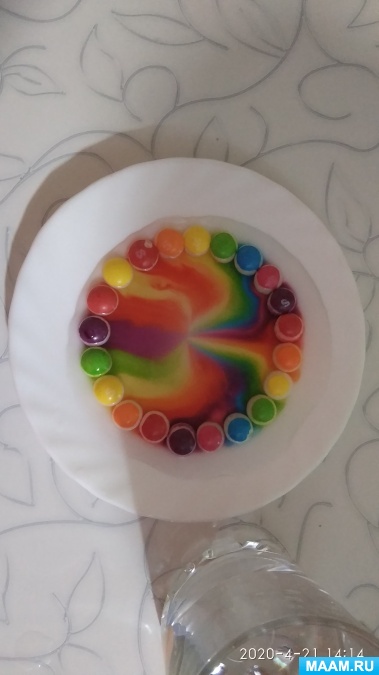 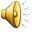 Опыт №5
Оборудование: воздушные шарики, лимон или  апельсин.

Возьмем  надуем воздушные шары. Затем возьмите  кусочек цедры  лимона или  апельсина  и выдавим  капельку сока прямо на шарик.
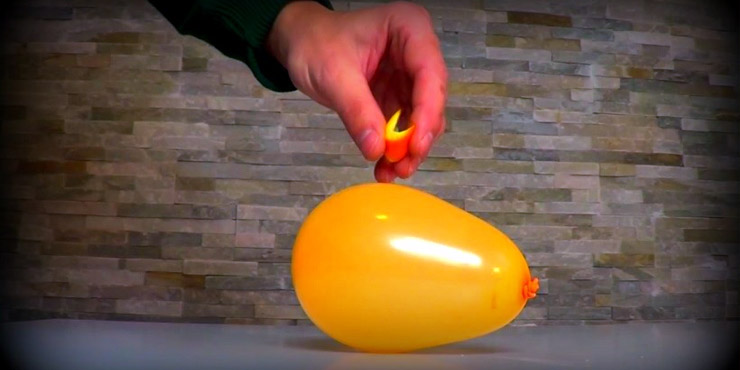 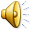 «Люди, научившиеся наблюдениям и опытам, приобретают способность сами ставить вопросы и получать на них фактические ответы, оказываясь на более высоком умственном и нравственном уровне, в сравнение с теми, кто такой школы не прошел». 

К.А.Тимирязева.
Спасибо за внимание и участие в мастер - классе!